Адвент-календарь
Ученицы 3 класса «Д»
ГБОУ Школа №1505
Христич Алисы

Консультант: Кукина Галина Александровна
Год реализации проекта 2020-21
Цель проекта: Изготовить адвент-календари для 1 и 3 класса, разработать задания на каждый день, подготовить призы за их выполнение.
Задачи:
Провести опрос у учащихся, что знают об адвент-календаре.
Изучить литературу, интернет для подготовки сообщения одноклассникам об истории Рождественского календаря и рассказать ребятам.
Изготовить календари и их наполнение-задания в виде шуточных фантов.
Каждый день в течение декабря провести игру в обоих классах.
Провести опрос по окончанию проекта.
Настроение 1 «Е» класса
J(L) – хорошее
 K(J) – нейтральное
 L(K) – плохое
Рассказ о календаре 3 «Д» классу
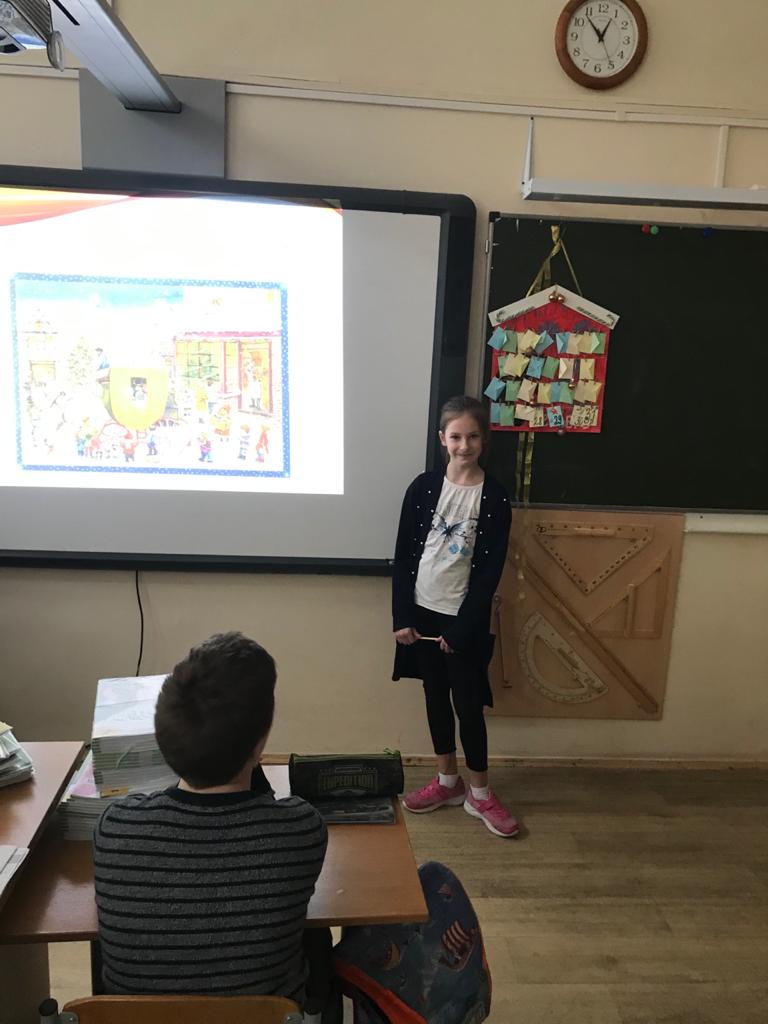 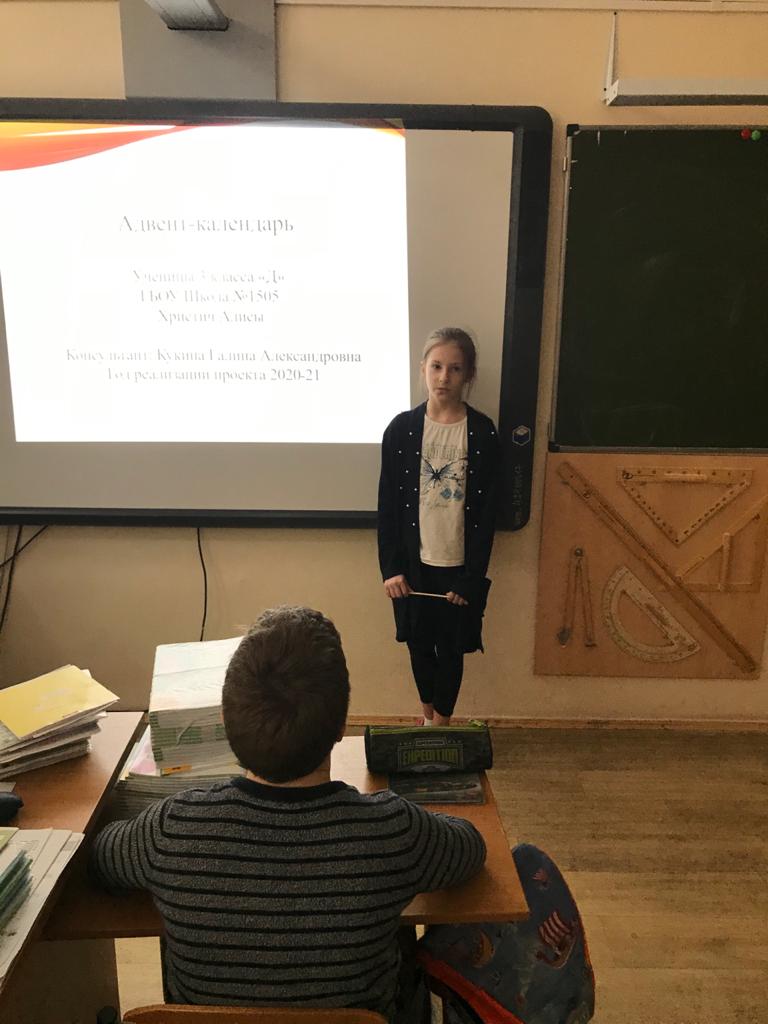 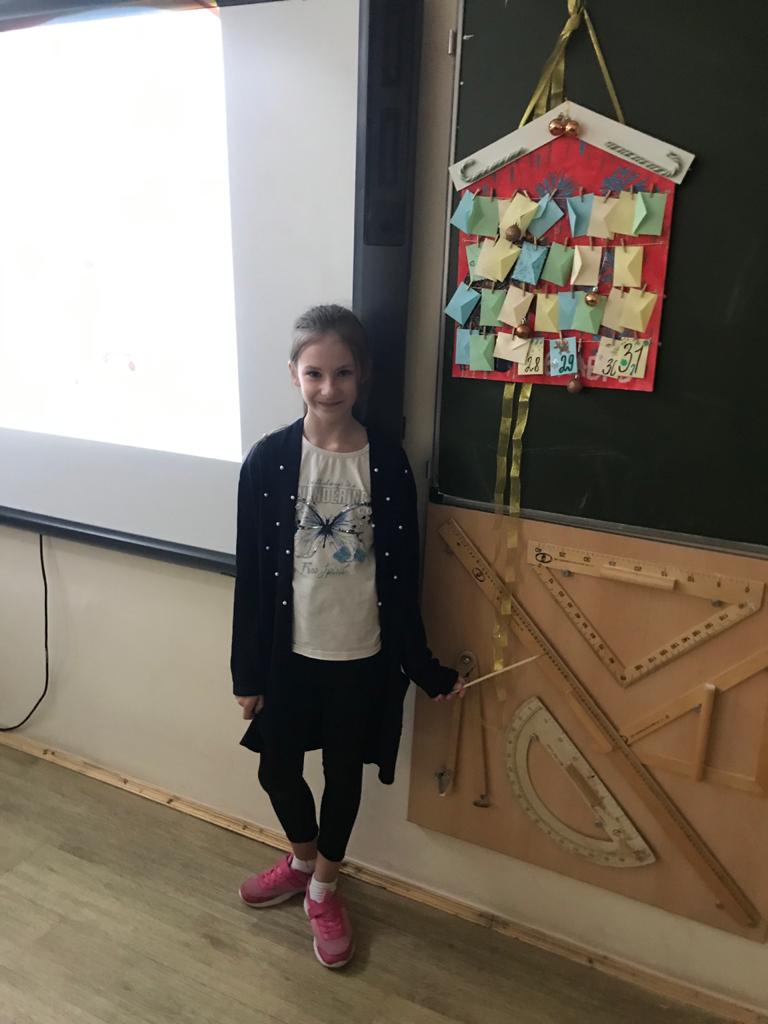 Параллельно мы создавали календарь
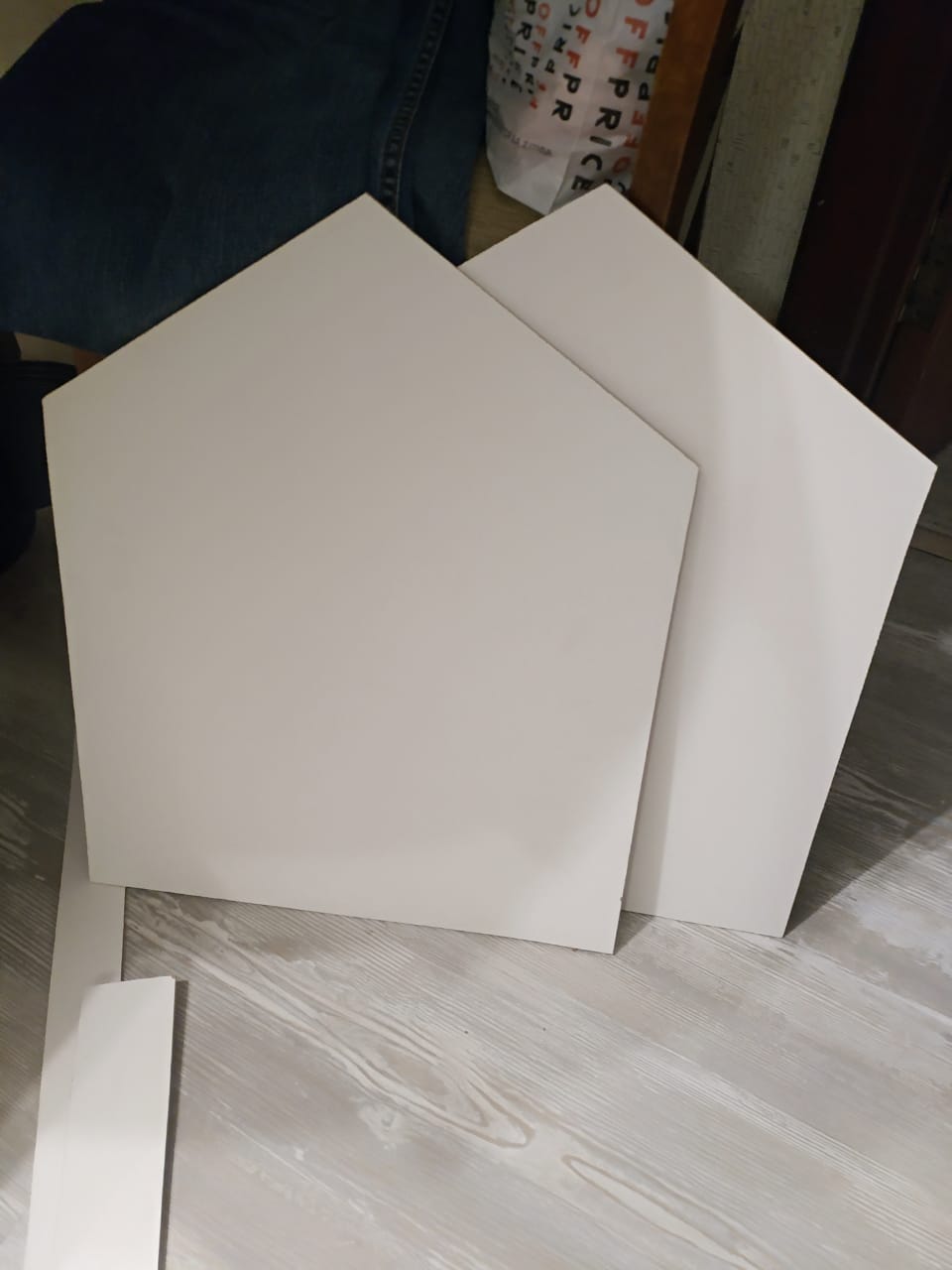 Основа календаря
Продолжаем создавать
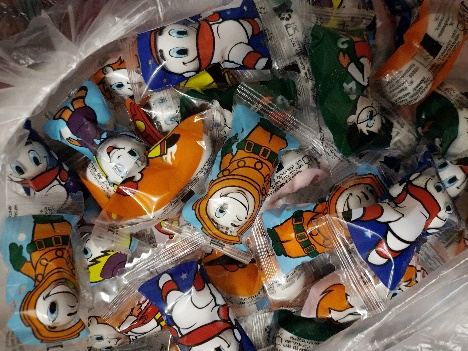 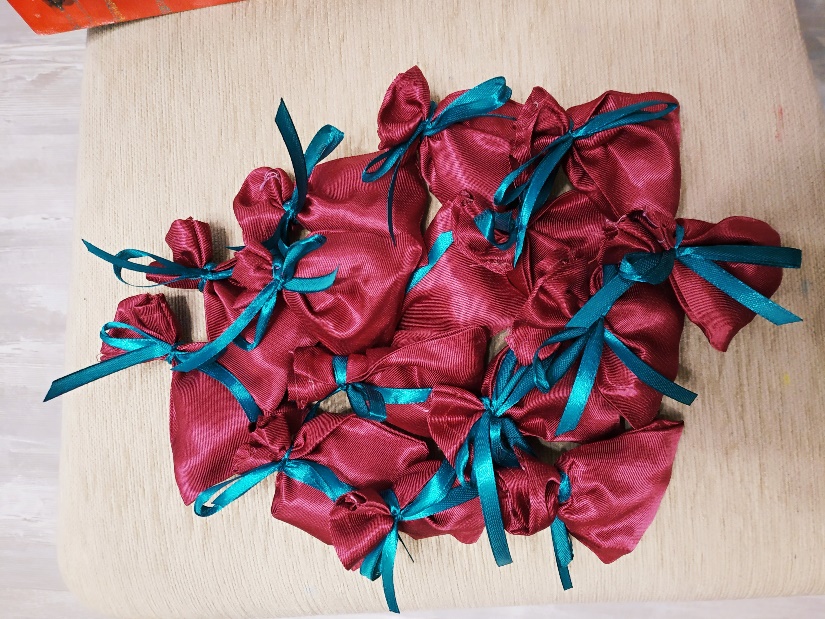 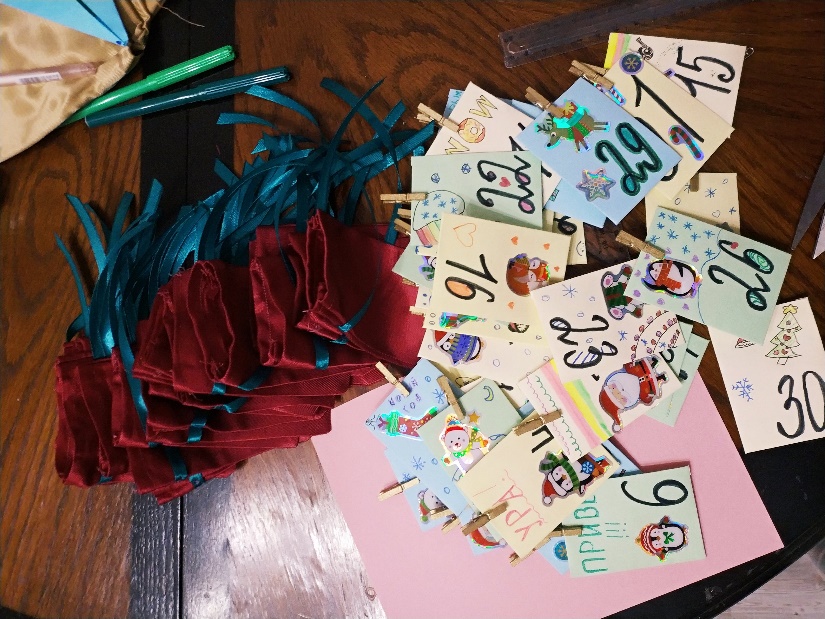 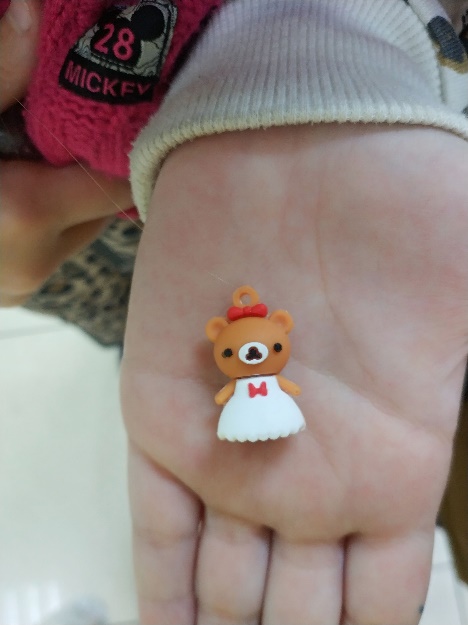 Наши календари
Адвент-календарь 1 «Е» класса
Адвент-календарь 3 «Д» класса
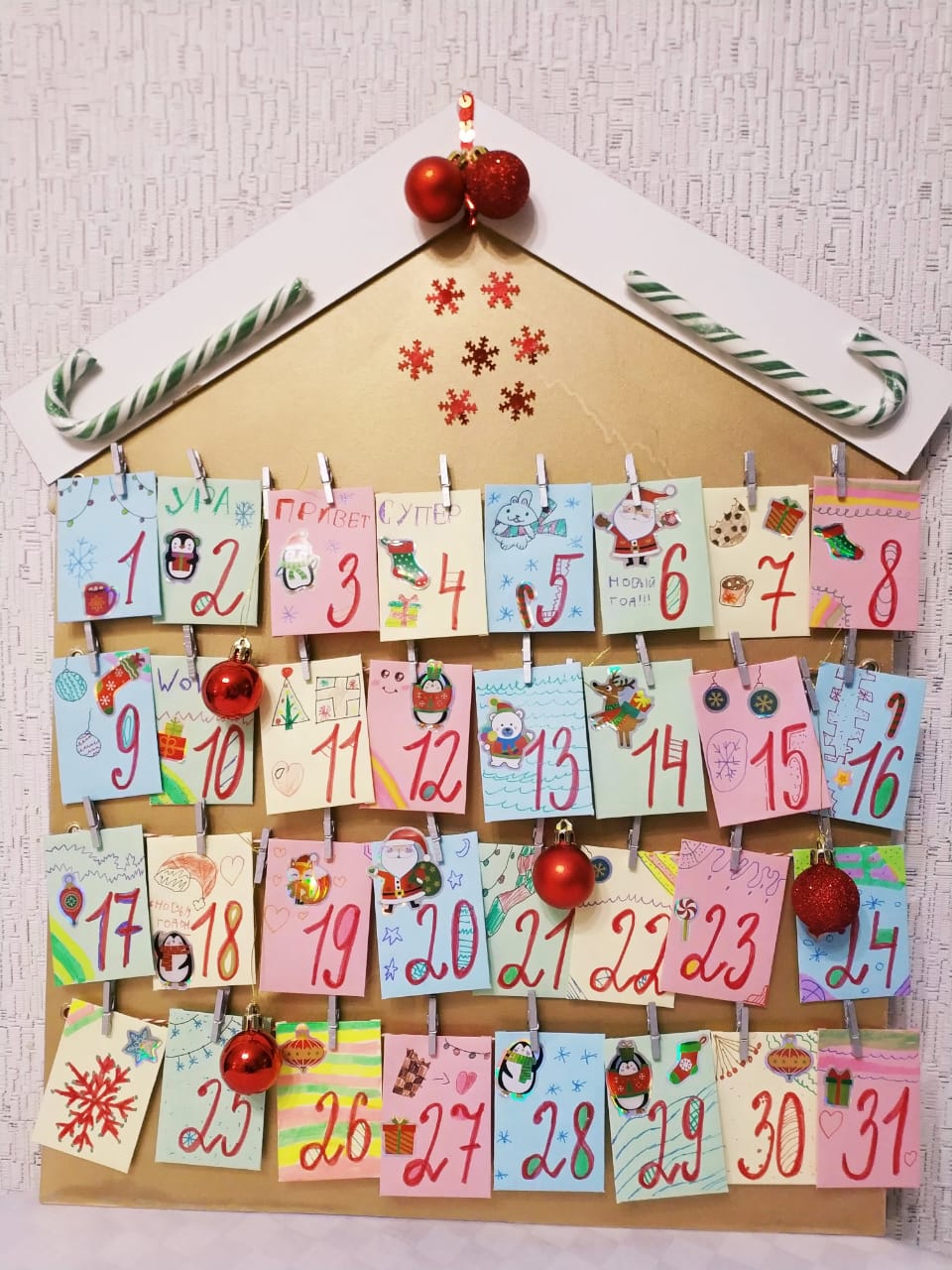 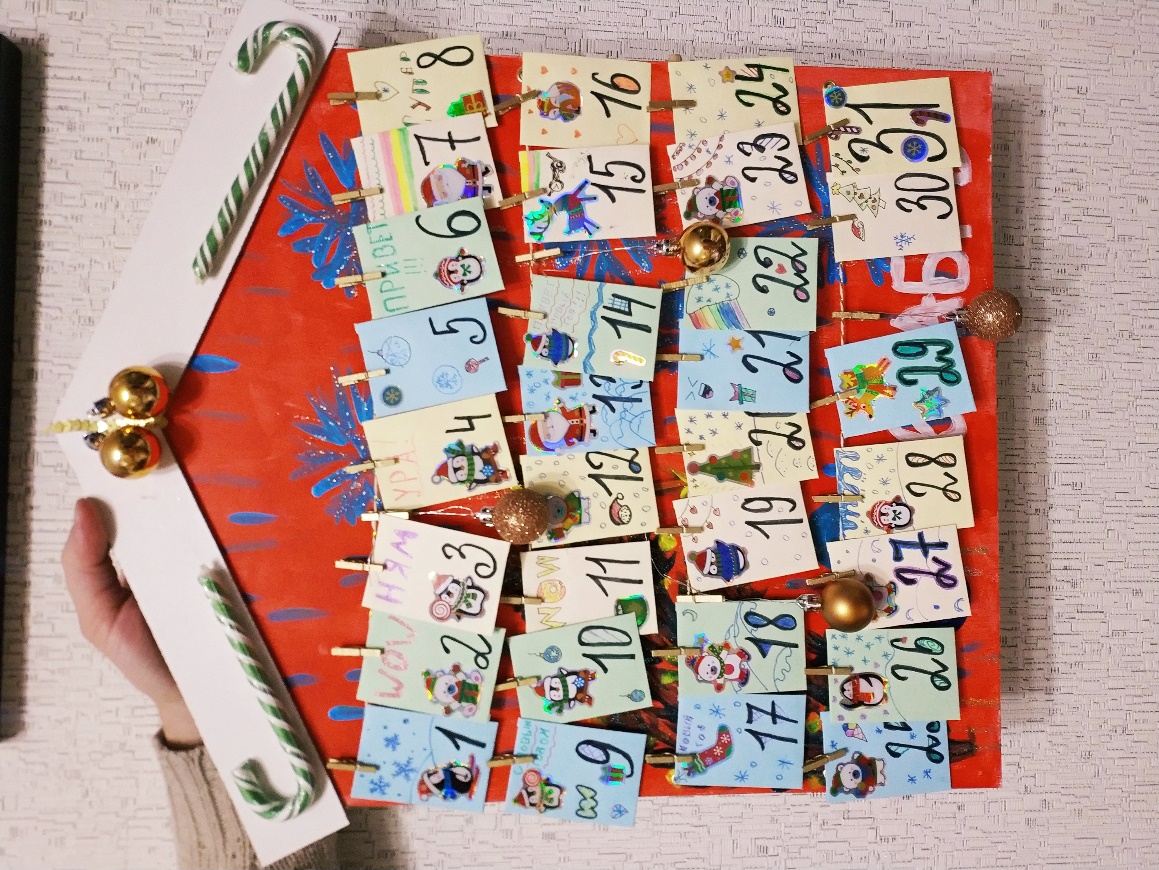 Фото игры
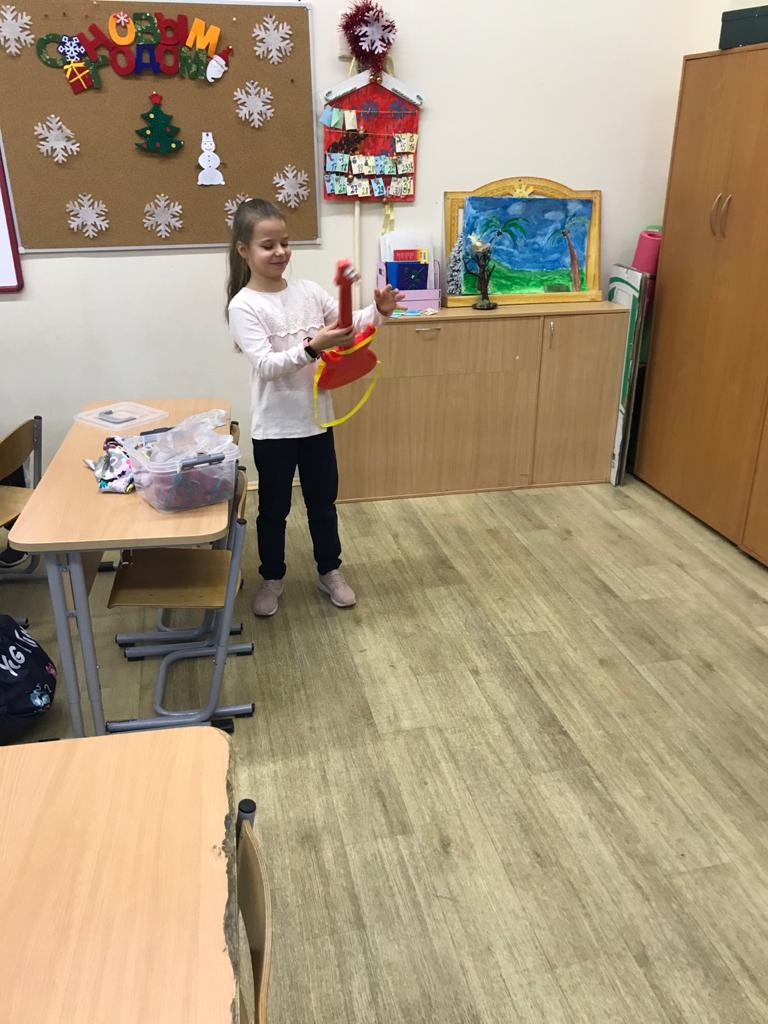 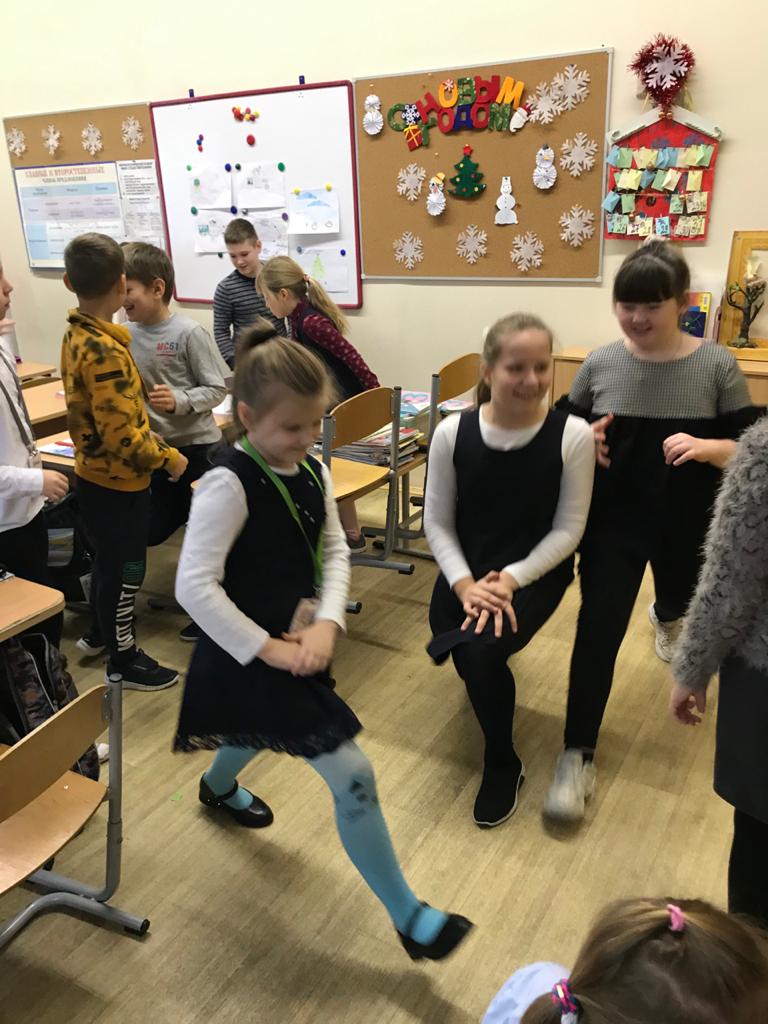 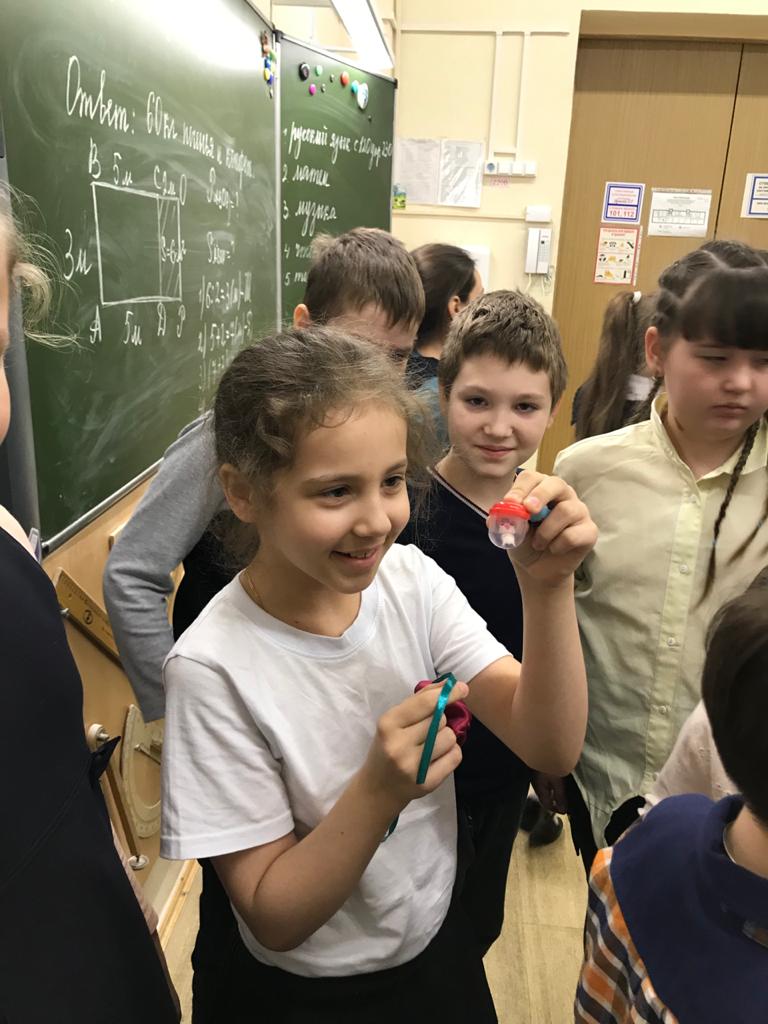 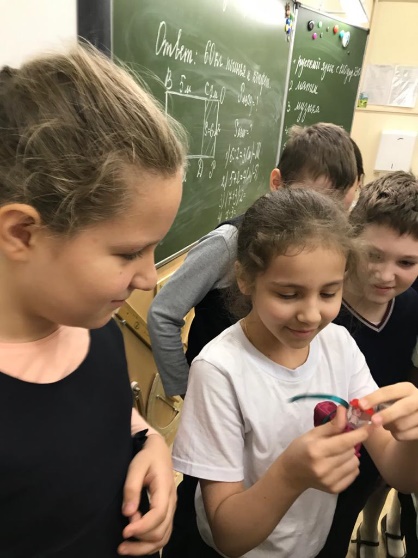 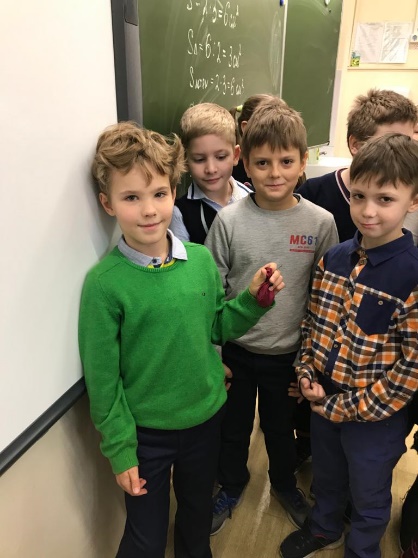 ВЫВОДЫ
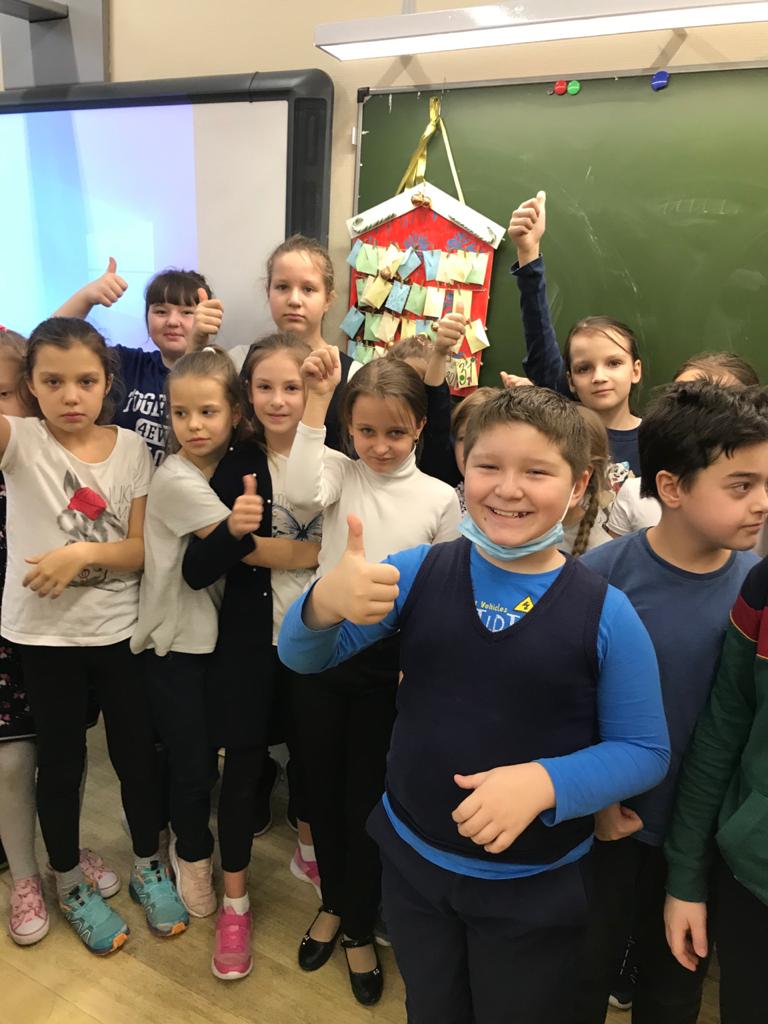 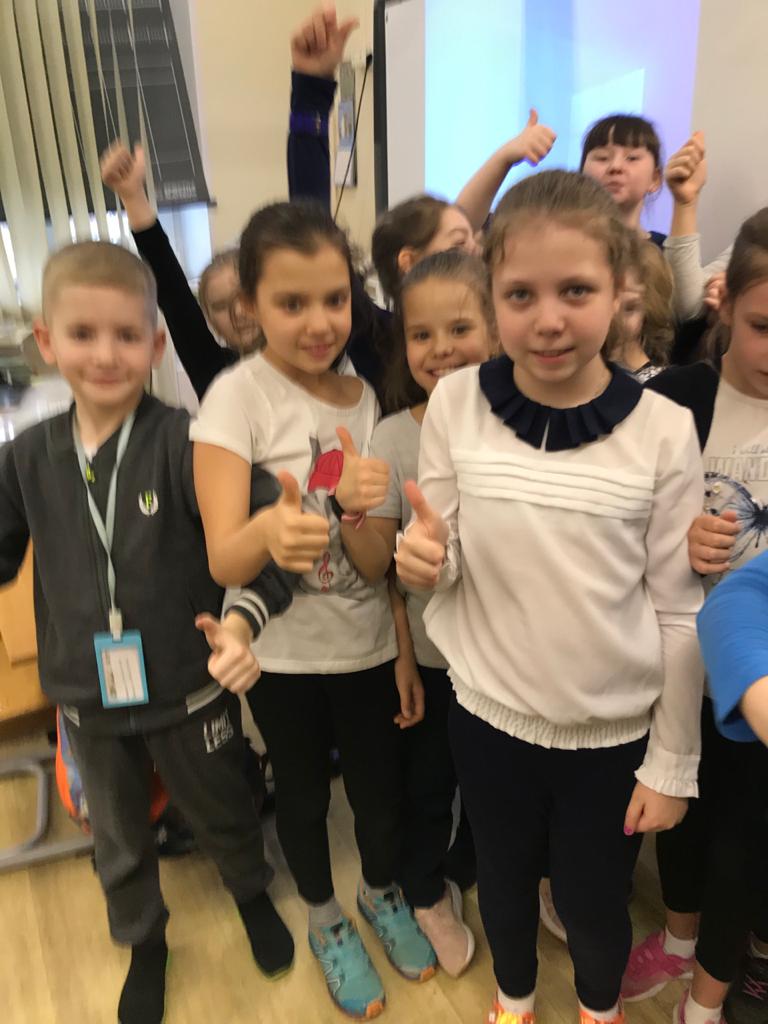 Поисковая система и интернет-портал Яндекс
https://ru.wikipedia.org/wiki/Рождественский_календарь